IT to IT Forum

Dave Pagliai
Manager, IT Support Services


ERCOT Public
February 2018
Purpose
ERCOT IT to Market Participant IT Forum
ERCOT will host a series of WebEx sessions throughout the year designed to engage Market Participant IT personnel in discussions related to ERCOT’s direction for system changes, with the goal of communicating information that supports better planning and coordination of projects at ERCOT and Market Participants.
2
Proposed First Forum
Friday, February 23rd, 2018

Proposed Agenda
ERCOT Retail IT Roadmap
New Market Operations Test Environment (MOTE) URLs and Related Changes
API security changes
SSL Certificate Changes (mostly impacting APIs)
Changes required because of DigiCert purchase of Symantec SSL division
3
IT to IT Forum
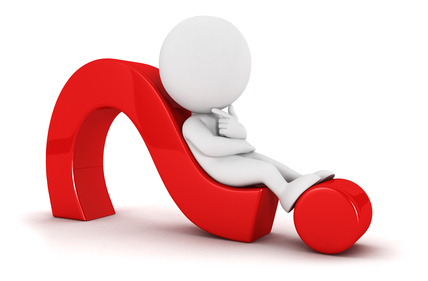 4